STRATEGIC
FOCUSED
Quality Improvement Seminar


Alyson Faires, Natalie Ewashkow, Mark Splaine
February 23, 2023
RELEVANT
TEAM WORK
INTERACTIVE
INFORMATIVE
FUN
SKILL BUILDING
Nurse Practitioner & Post Doctoral
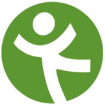 Training Programs
[Speaker Notes: ALYSON]
Session Goals
Review strategies for planning a Plan-Do-Study-Act (PDSA) cycle 
Share examples of PDSA approaches from your projects
Hear examples from leaders regarding work with stakeholders
Review tools for communication plans and stakeholder analysis
Practice  developing a stakeholder analysis plan
2
[Speaker Notes: ALYSON]
Agenda
PDSA case discussion (10 minutes)
Your PDSA examples (7 minutes)
Chelsea & Nicole stakeholder example (18 minutes)
Theory burst (10 minutes)
Stakeholder Analysis/Influencing Strategy/Communication Plan
Break (5 minutes)
Exercise (15 minutes)
Debrief discussion (15 minutes)
Summary and take-home points (10 mins)
3
[Speaker Notes: ALYSON]
Roles
Guest presenters
Chelsea, Nicole
Theory burst presenter
Mark
Facilitator
Natalie
Technical genius
Meaghan
Timekeeper
Alyson
Take-home thoughts report-out
Alyson
4
[Speaker Notes: ALYSON]
Curriculum Plan
An overview of Quality Improvement (10/13/22)
Care Observations & Stakeholder Considerations (10/27/22)
Organizing your Improvement Project (11/10/22)
Global Aim and Fishbone Diagram (12/8/22)
Process Mapping (Flowcharts) (12/22/22)
Measurement to Inform Change (1/12/23 & 1/26/23)
An Approach to Testing a Change (2/9/23)
Communication about your Improvement Effort (2/23/23)
Stakeholder Analysis & Conflict Management (3/9/23)
Managing Up and Gaining Leadership Buy-In (3/23/23)
Negotiation (4/13/23)
Negotiation and More About Cycles of Change (4/27/23)
Sustaining your Improvement Effort (5/11/23)
Resident Presentations (5/25/23, 6/8/23, 6/22/23)
[Speaker Notes: ALYSON]
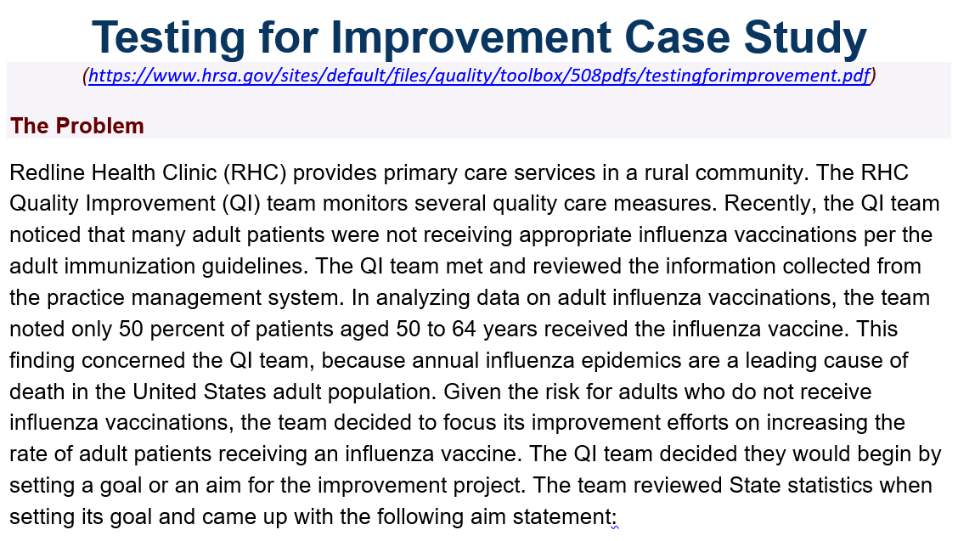 [Speaker Notes: MARK]
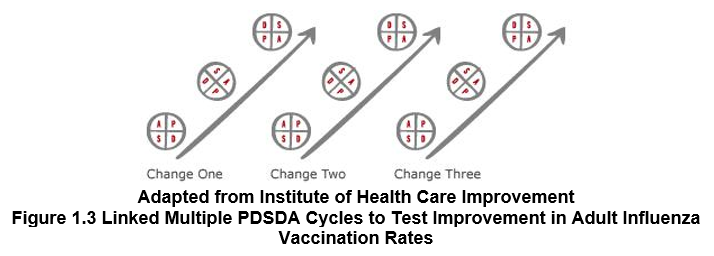 Change 1 – initial query of patients

Change 2 – develop scripting for MA’s

Change 3 – provider education about vaccine risks and benefits

Change 4 – educate staff
[Speaker Notes: MARK]
PDSA Case Study
Any questions or issues about the case?
8
[Speaker Notes: MARK]
Project Team Example
[Speaker Notes: NATALIE]
Poll Question
[Speaker Notes: NATALIE]
Stakeholder Examples: Chelsea McIntosh &Nicole Seagriff
[Speaker Notes: NATALIE]
Change can be hard.
“The status quo feels comfortable and steady because much of the choice has been squeezed out. You have your routines, your ways of doing things.”
Chip Heath, Switch: How to Change Things When Change Is Hard
12
[Speaker Notes: MARK]
Stakeholder Analysis
How to use this tool
Plot where individuals currently are with regard to change (C = current)
Plot where individuals need to be (D = desired) in order to successfully accomplish change. Identify gaps between current and desired with horizontal arrows.
Indicate which individuals may influence others by drawing arrows between them.
Action steps for closing gaps will be discussed in the “Influencing Strategy.”
Not all stakeholders need to be “strongly supportive” for successful change
[Speaker Notes: MARK

Understand where your stakeholders currently stand on their understanding and support of your project and test of change]
Stakeholder Analysis Example
Current State = C
Desired State = D
[Speaker Notes: MARK

Example]
Prioritization Matrix
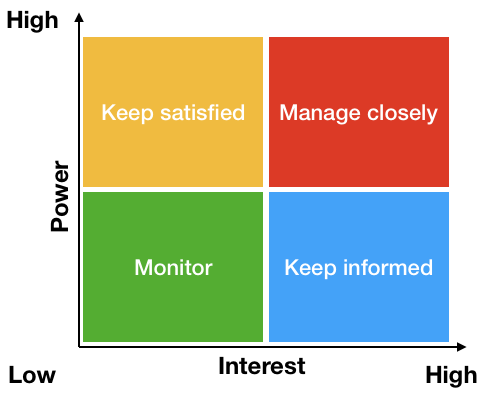 [Speaker Notes: MARK

Organize your stakeholders into categories to help you prioritize which stakeholders need more or less communications and how much information.]
Communication Plan
Media Method Examples to Consider:
Email. 
Newsletter. 
Teleconference. 
Notice boards. 
CEO briefing. 
Posters. 
Lunchtime meeting. 
Intranet article. 
Launch event. 
Team meeting.
[Speaker Notes: MARK

Understand the best way to communicate with your stakeholders]
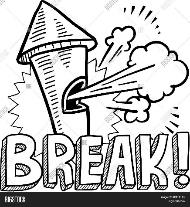 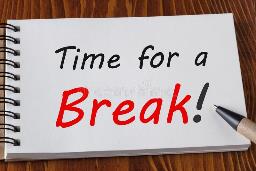 Break!
Take five minutes to recharge and refresh.
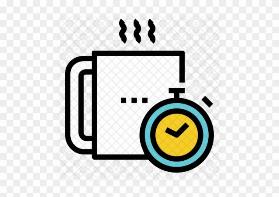 17
[Speaker Notes: MARK]
Small Group Discussion
We will use Zoom Breakout Rooms to allow you to gather as a project team
You will discuss the questions on the following slide related to a stakeholder for your project (also see the Word document template)
Answer as many of the questions as you are able
Have one member of your team record the answers
Be ready to share some of your discussion with the larger group
18
[Speaker Notes: NATALIE]
Familiar Stakeholder Considerations
10 Minute Breakout Rooms
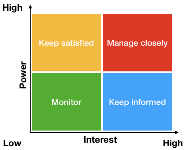 What is their level of interest in the project and/or test?
What is their level of influence on the project and/or test?
How do they want to contribute and be involved in the project?
What are their expectations for this project or test of change?
What challenges do you predict might come up regarding this stakeholder?
19
[Speaker Notes: NATALIE]
Debrief Discussion
Teams to share examples
Questions to address
Briefly review your planned change
Which stakeholder did you focus on?
What challenges or issues are you anticipating?
Are there additional stakeholders you think might be helpful to consider?
20
[Speaker Notes: NATALIE]
What haven’t we figured out yet?
Questions or issues that remain unclear?
21
[Speaker Notes: ALYSON]
Take-home Thoughts
Alyson – share 1 or 2 ideas you will take away from our discussion
[Speaker Notes: ALYSON]
Summary
Many people approaching an improvement effort underappreciate the importance of the Plan step of the PDSA cycle.

The fishbone diagram can be a helpful tool for brainstorming ideas for possible changes to test.  Once generated, you can prioritize the list of change ideas and begin testing those of highest priority.

Input from stakeholders is critical throughout any improvement effort.  It is particularly informative when selecting an effort, developing an understanding of a process, and considering what change to test.

Because stakeholder input is important throughout an improvement effort, it is useful to have a strategy for communicating with stakeholders.
23
[Speaker Notes: ALYSON]
Session X Assignment
Interview a stakeholder for your planned change with whom you have not had regular interaction regarding the change 
Use the template we used today to guide your interview (see separate Word document)
Contact Natalie, Alyson, or Mark if you have questions 
Be prepared to discuss your interview next session on 3/9/23
24
[Speaker Notes: ALYSON]
References
HRSA.org - Health Resources and Services Administration, agency of U.S. Department of Health and Human Services, Rockville, Maryland: Testing for Improvement

Warrick DD. Developing Organization Change Champions: A High Payoff Investment! OD Practitioner. 2009;41(1):14-19.
25